Rudné žily
RNDr. Anna Plachtinská
ZŠ Komenského 1962/8
Trebišov
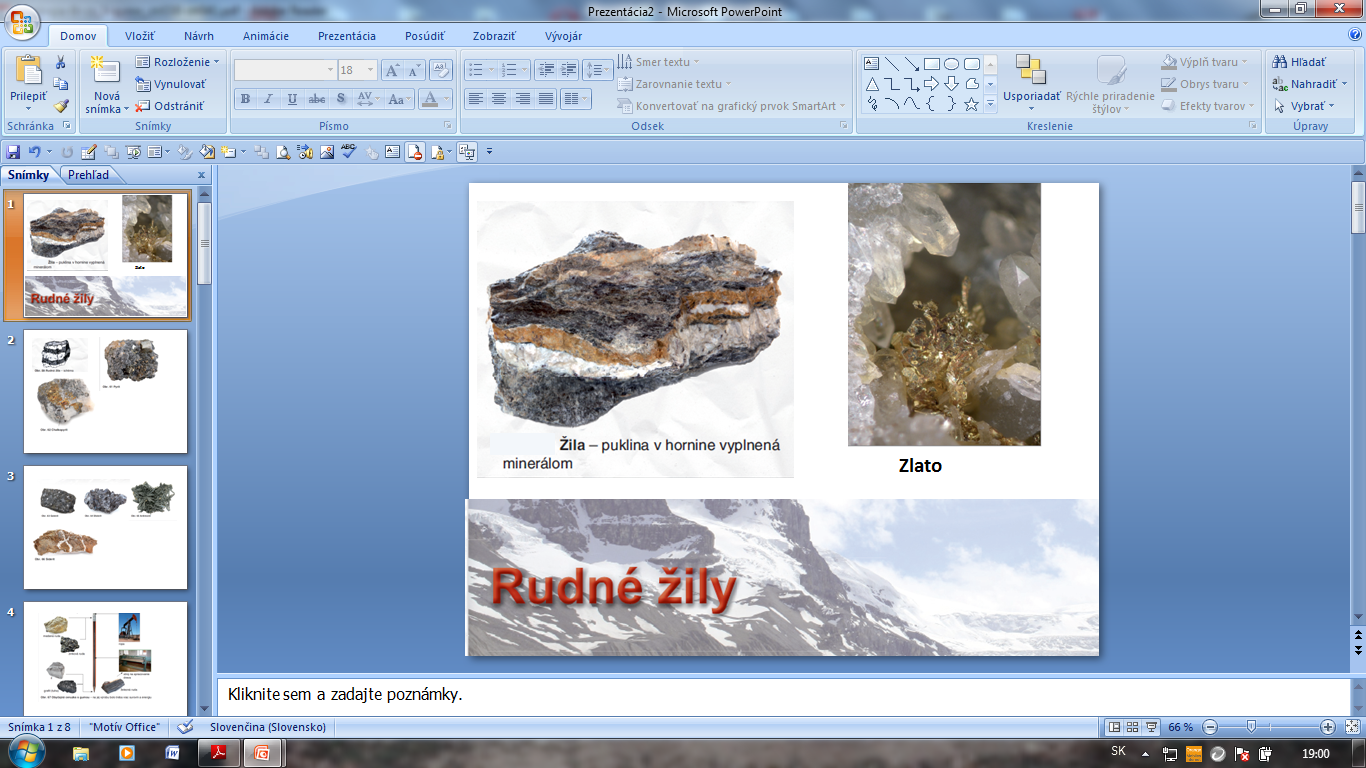 Žila – puklina v hornine vyplnená minerálom-
najčastejšie kremeňom a kalcitom.
( Vznik z roztokov, plynov a pár z chladnúcej magmy).

Žily vyplnené rudnými minerálmi – rudné žily.
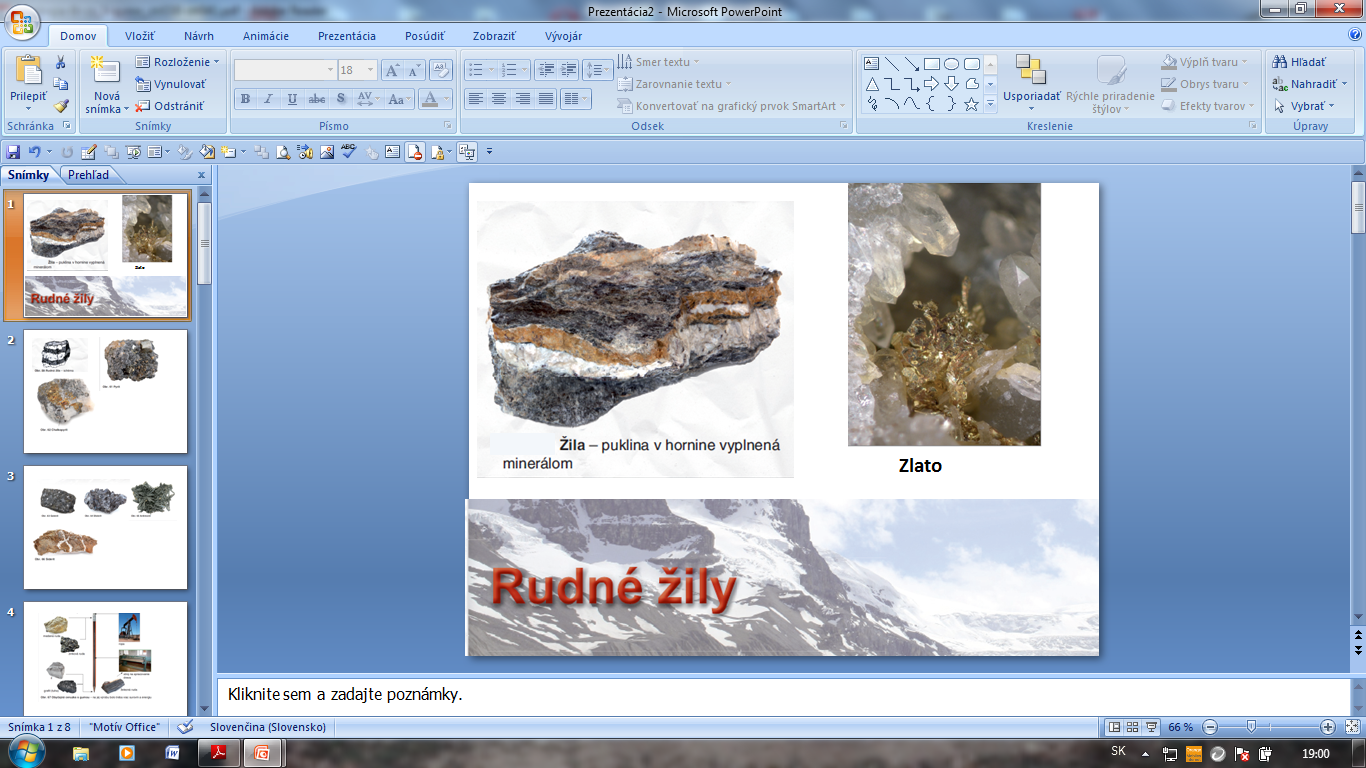 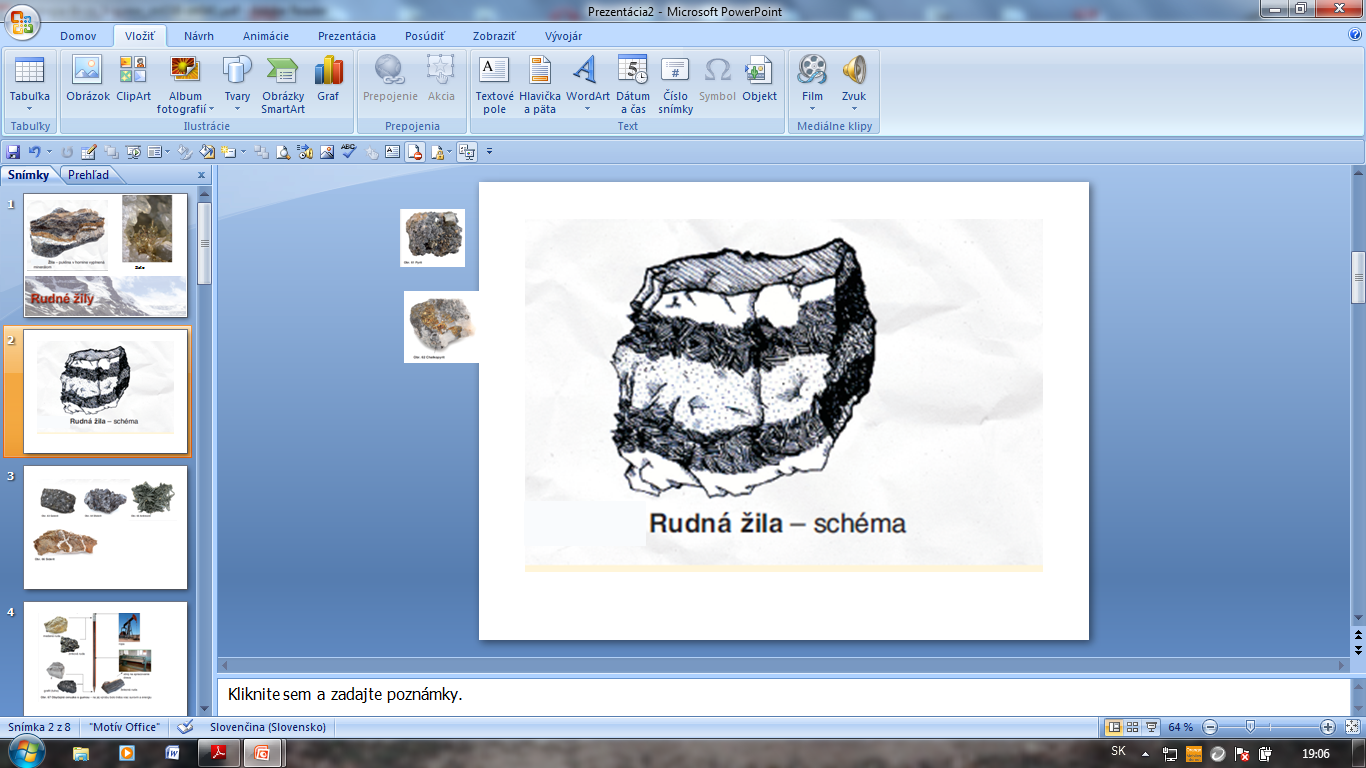 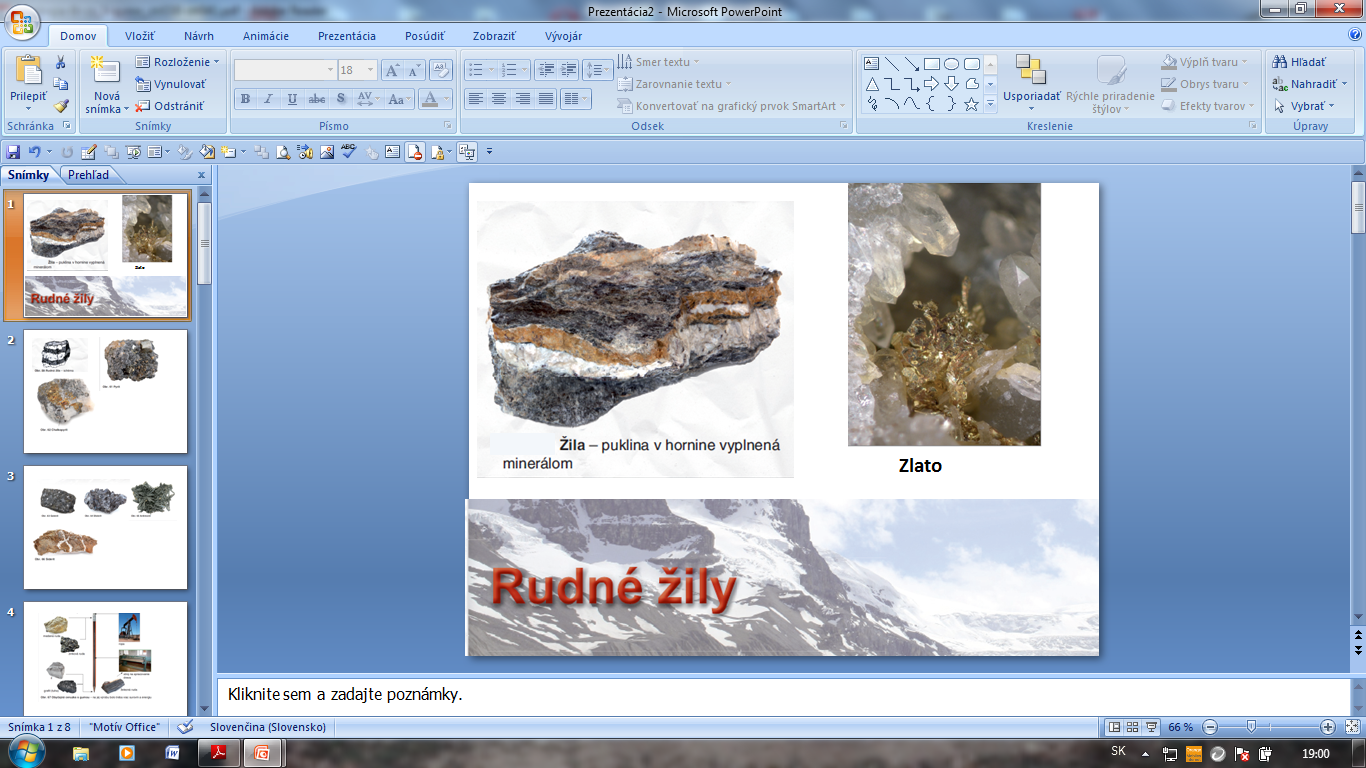 Najrozšírenejšie rudy kovov
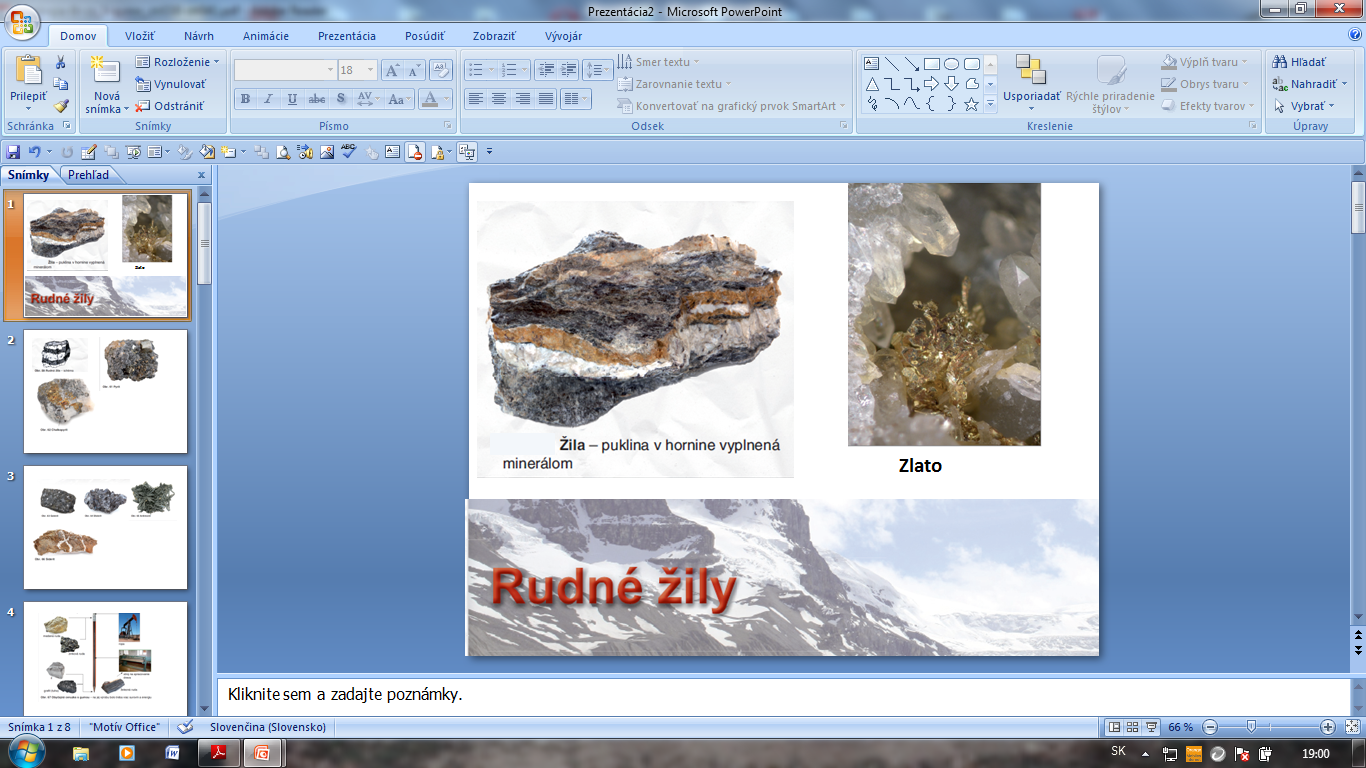 Zlato – drahý kov zlatožltej farby s kovovým leskom;
 mäkké
 kujné
 odolné voči chemikáliám
 v riečnych náplavoch = nugety
Využitie:  v klenotníctve
                  medzinárodné platidlo
                  v elektronike
                  v medicíne
Ložiská: Kremnica, Hodruša-Hámre
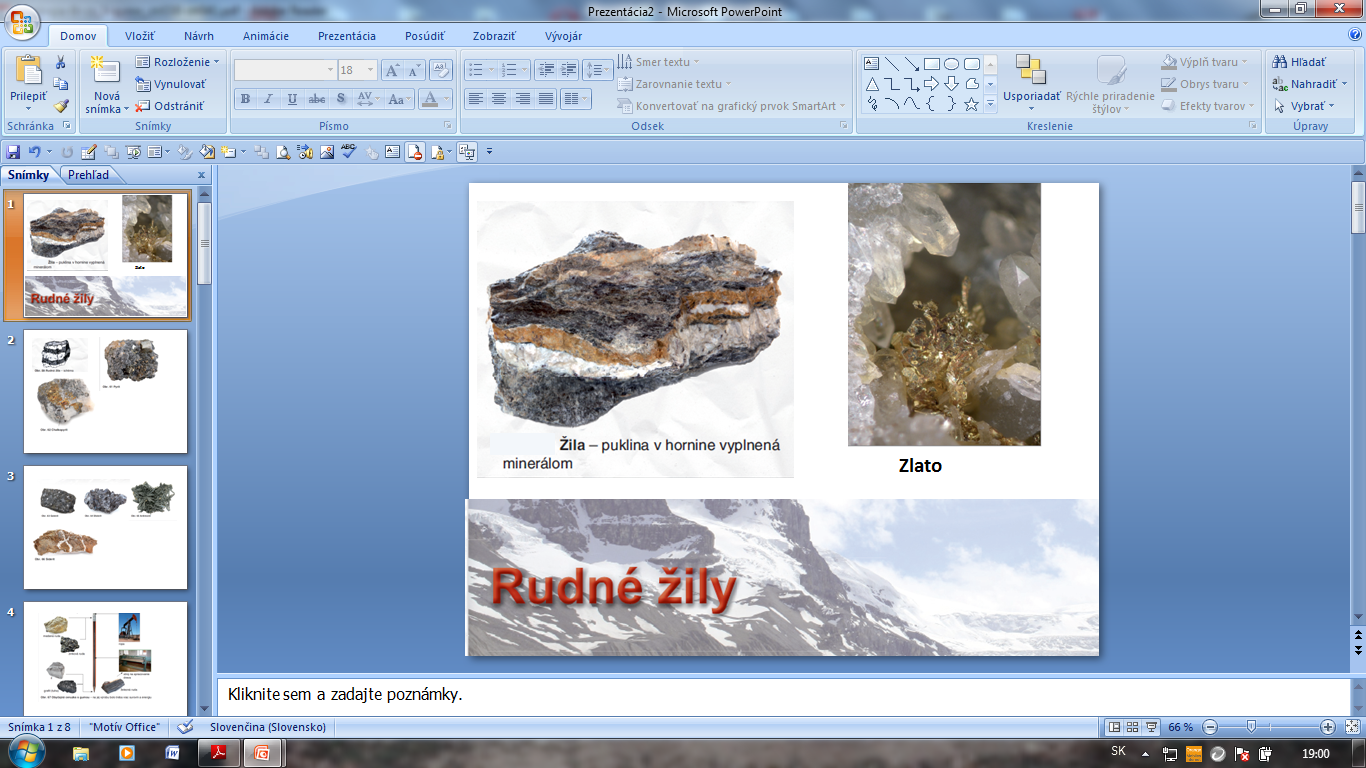 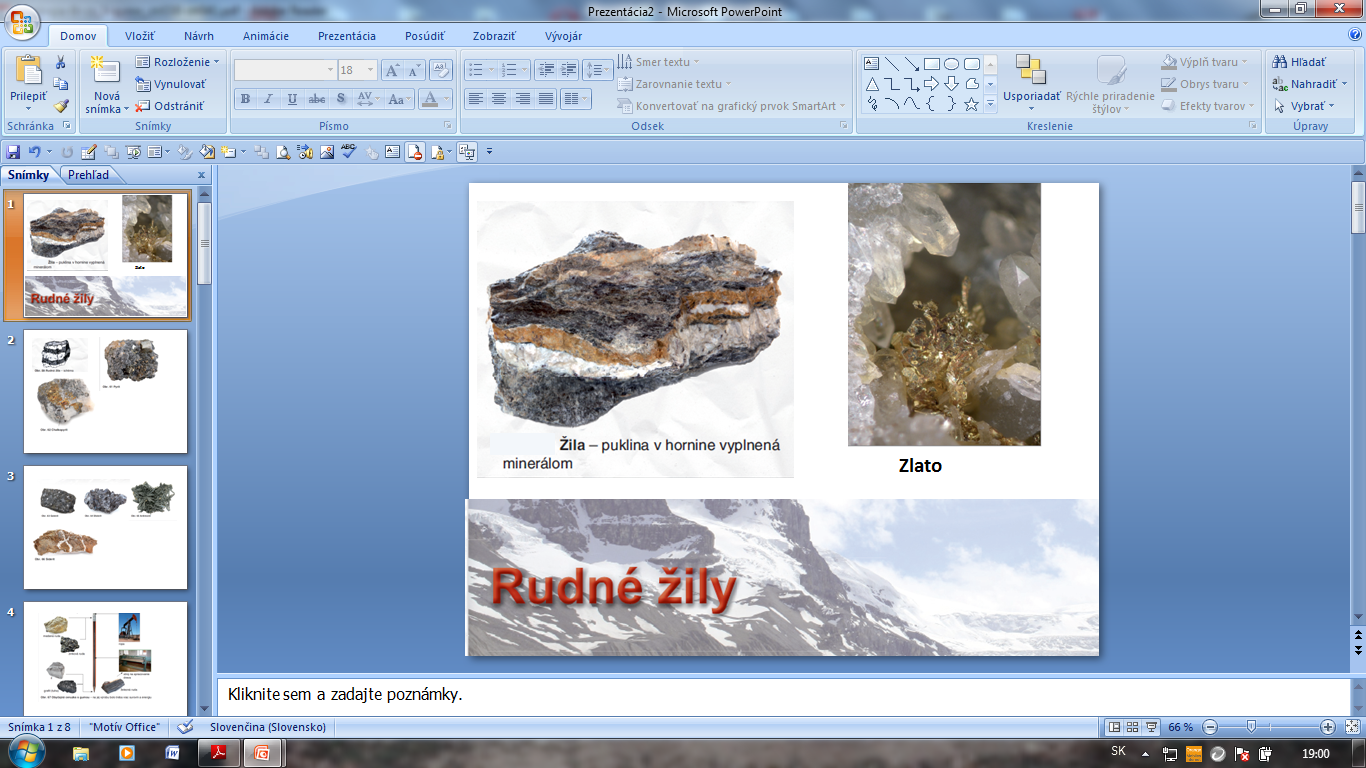 Najrozšírenejšie rudy kovov
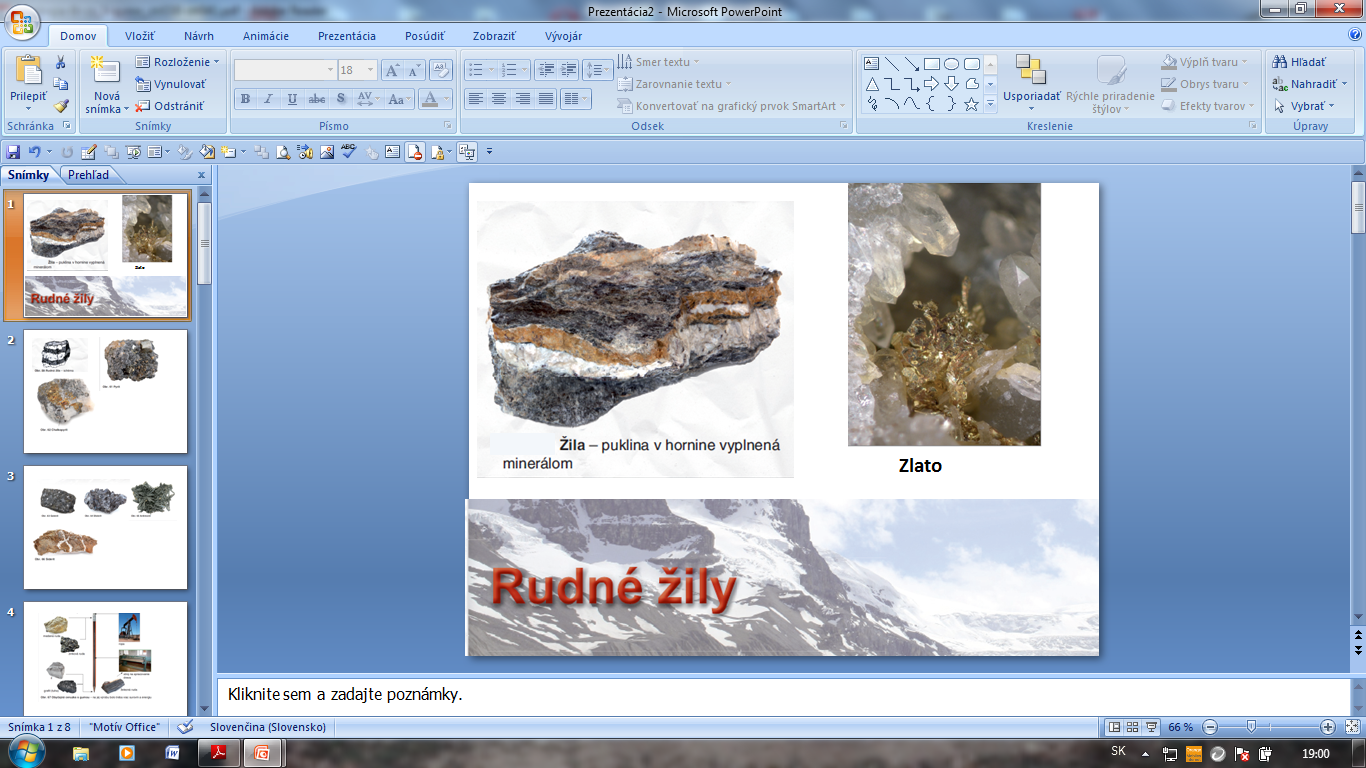 Chalkopyrit - medená ruda s obsahom železa;
                             zlatožltá farba, kovový lesk.
Využitie 
medi: - výroba plechov
            - výroba elektr. vodičov
            - výroba zliatin 
              ( mosadz, bronz)
Ložiská: Banská Štiavnica, 
                Slovenské rudohorie
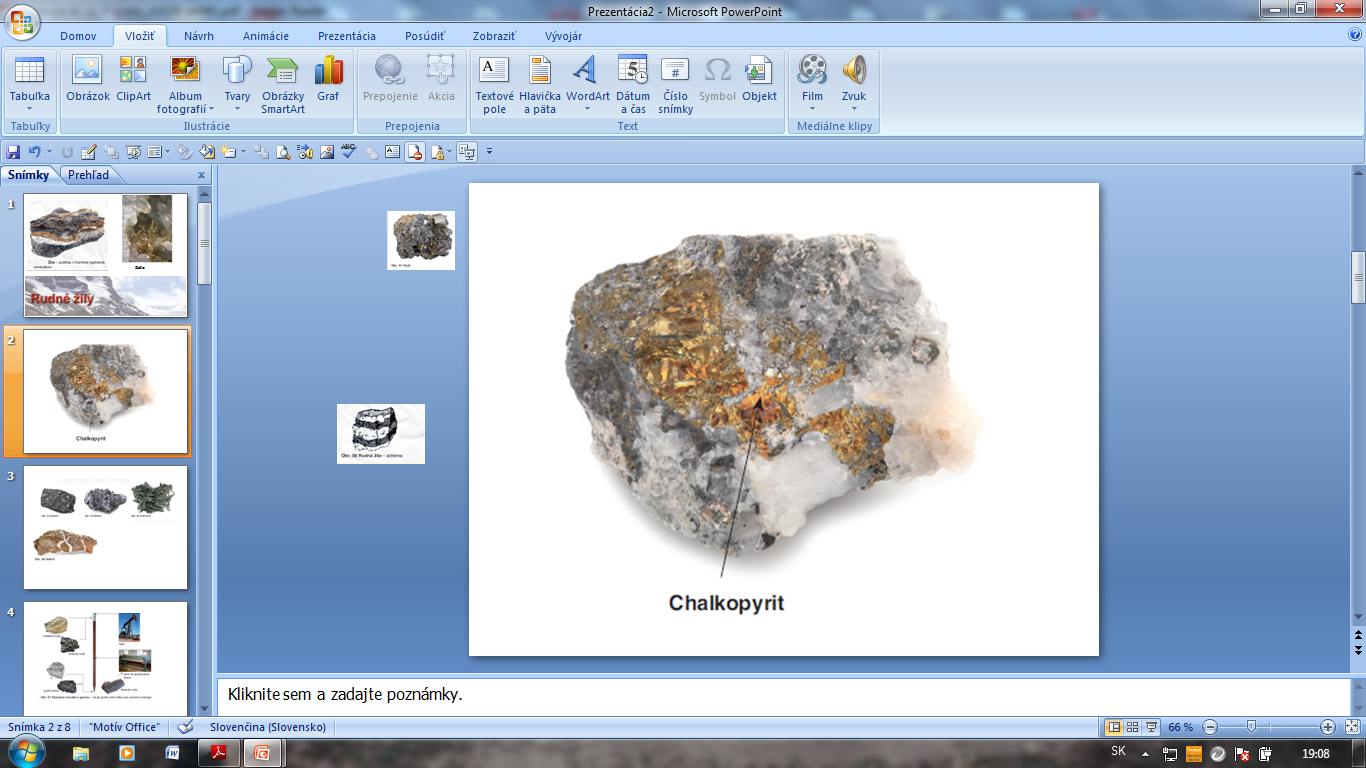 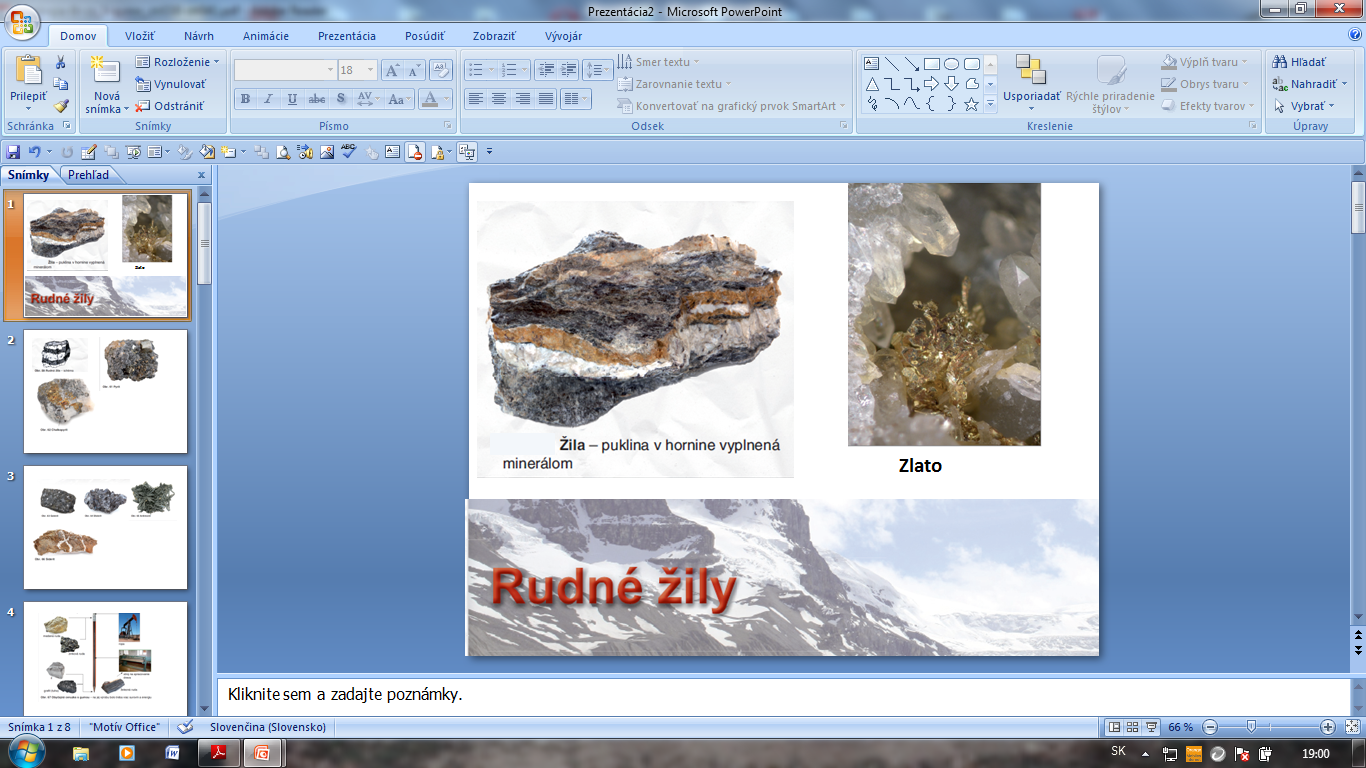 Najrozšírenejšie rudy kovov
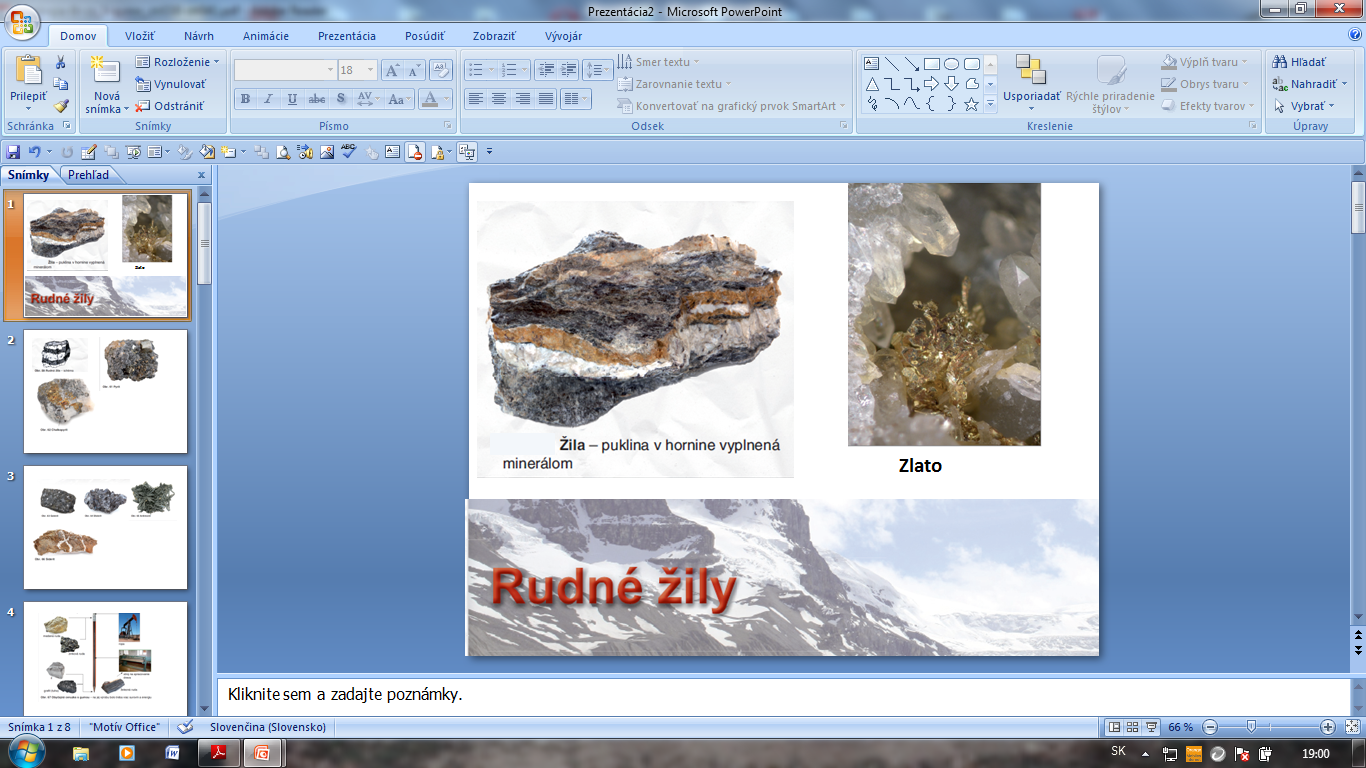 Galenit  - olovená ruda; kockové kryštály sú olovenej
                    farby s kovovým leskom.
Využitie olova: - do akumulátorov
                            - výroba zliatin
                            - ochrana pred 
                               rádioaktívnym 
                               žiarením
Ložiská: Banská Štiavnica
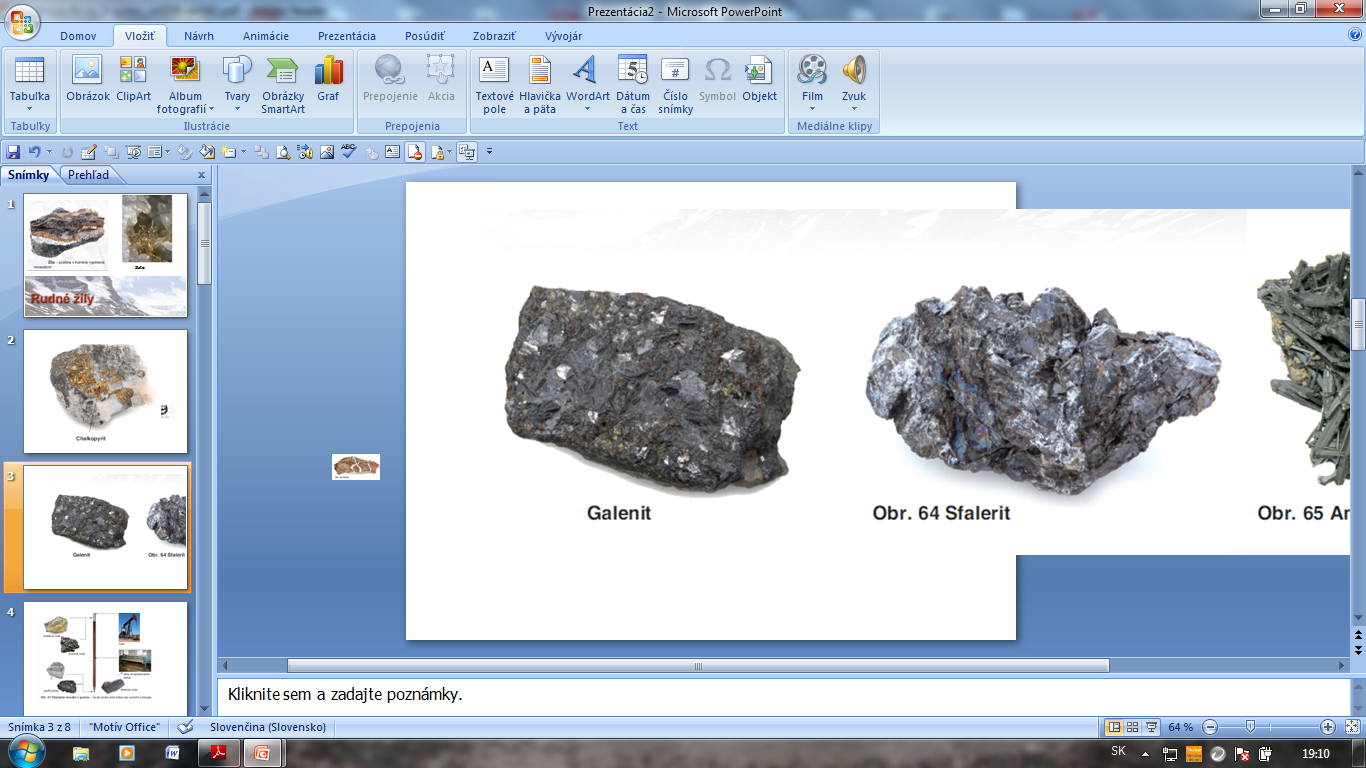 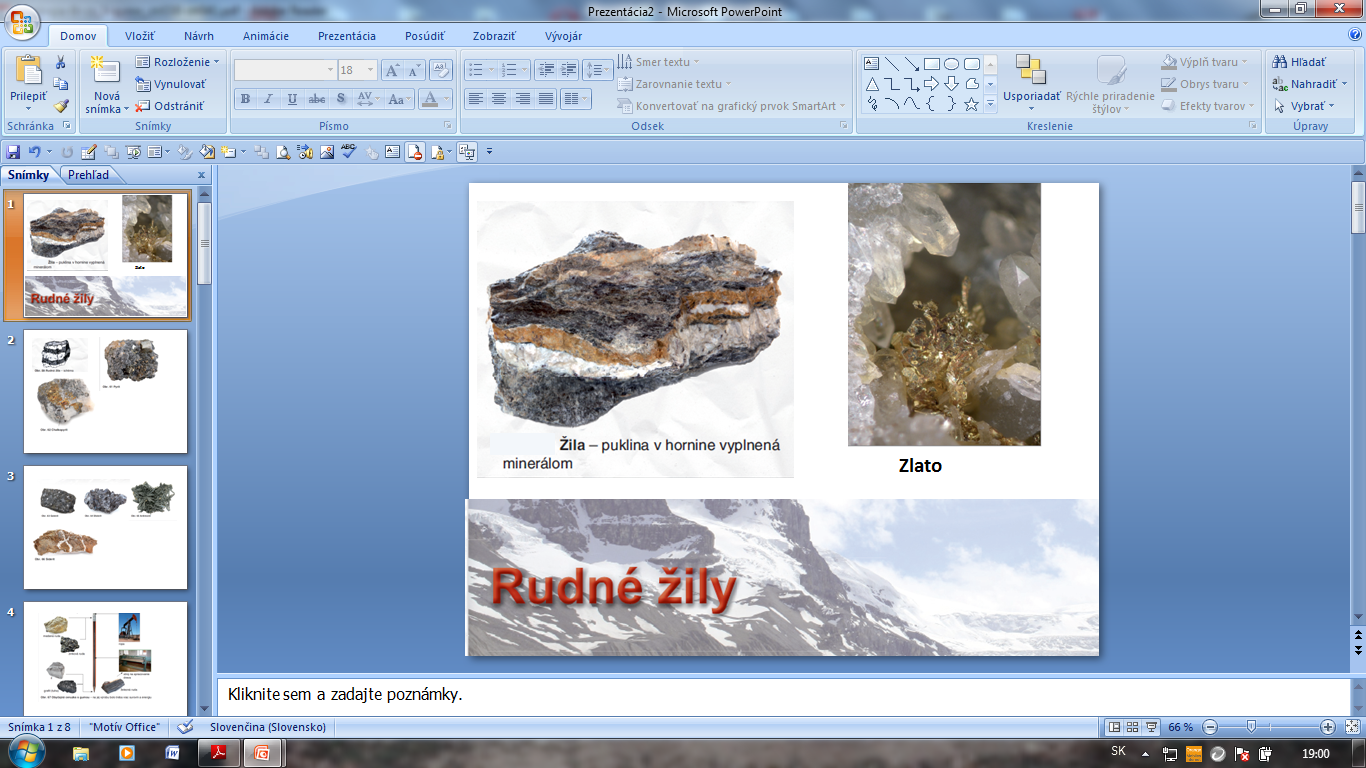 Najrozšírenejšie rudy kovov
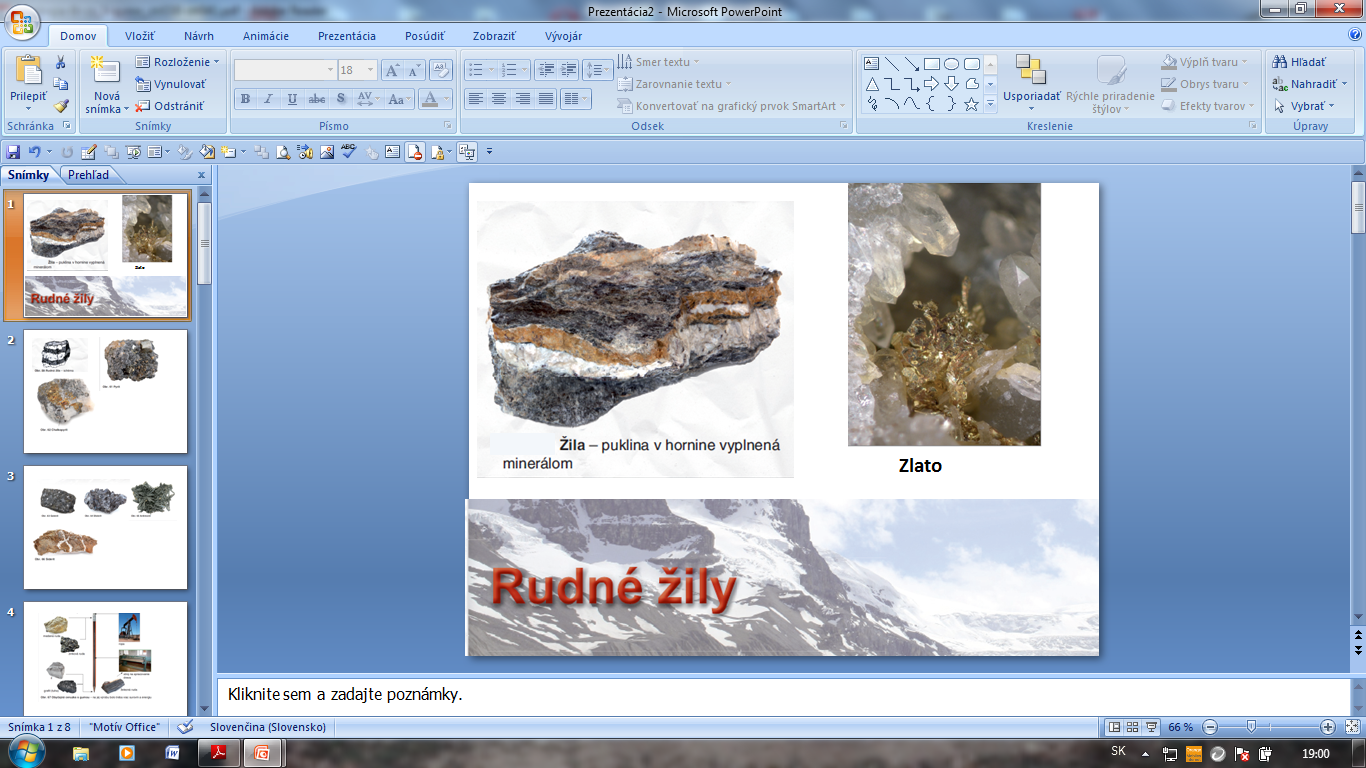 Sfalerit – zinková ruda; kockové kryštály sú hnedej, 
                    čiernej i medovožltej farby
Využitie zinku: ochrana plechov 
                           proti hrdzaveniu
Ložiská: Banská Štiavnica
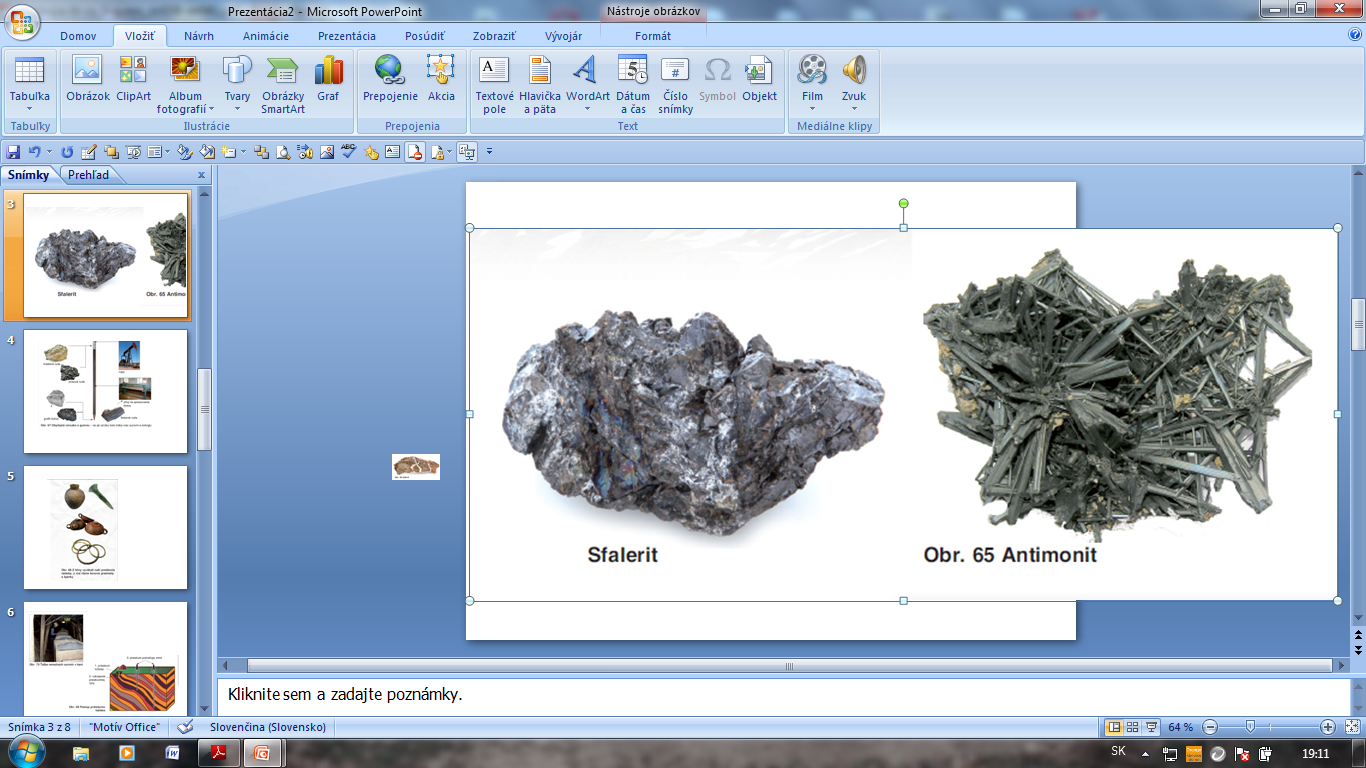 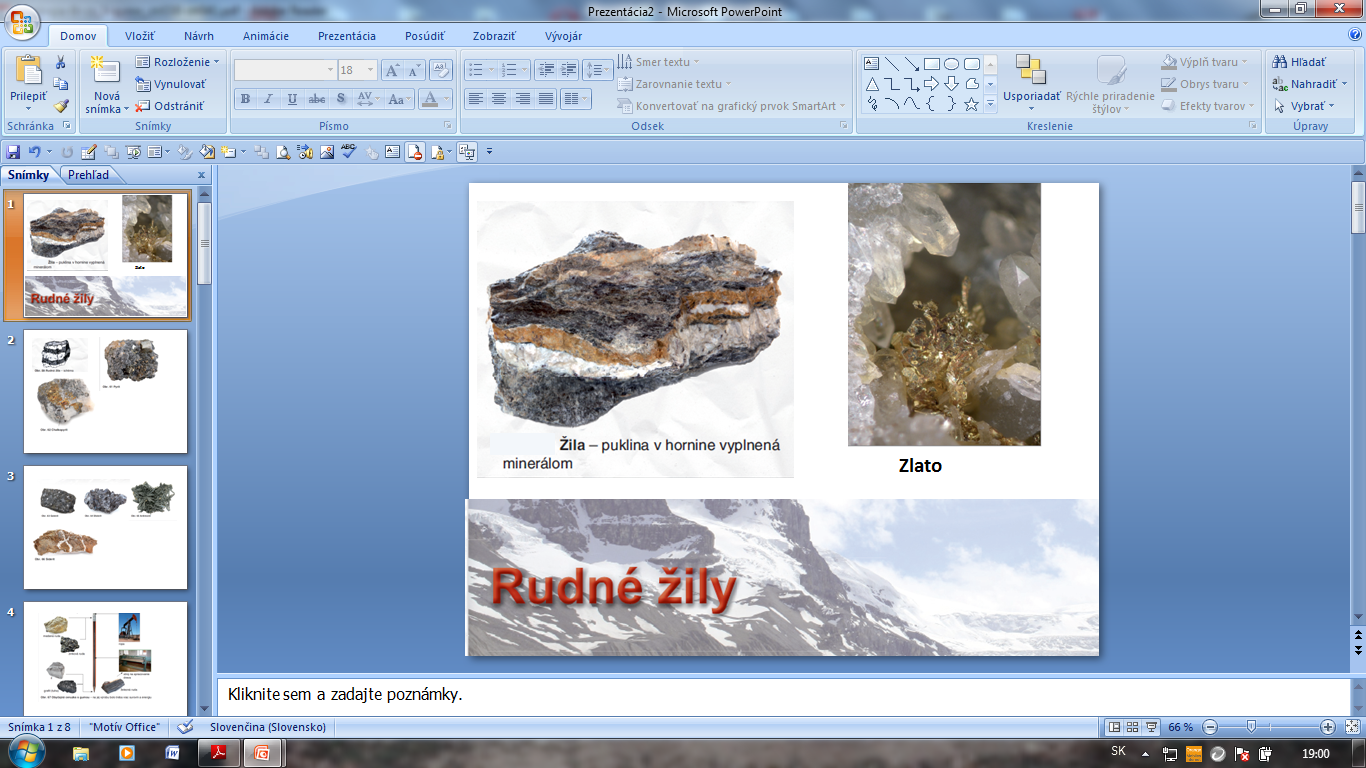 Najrozšírenejšie rudy kovov
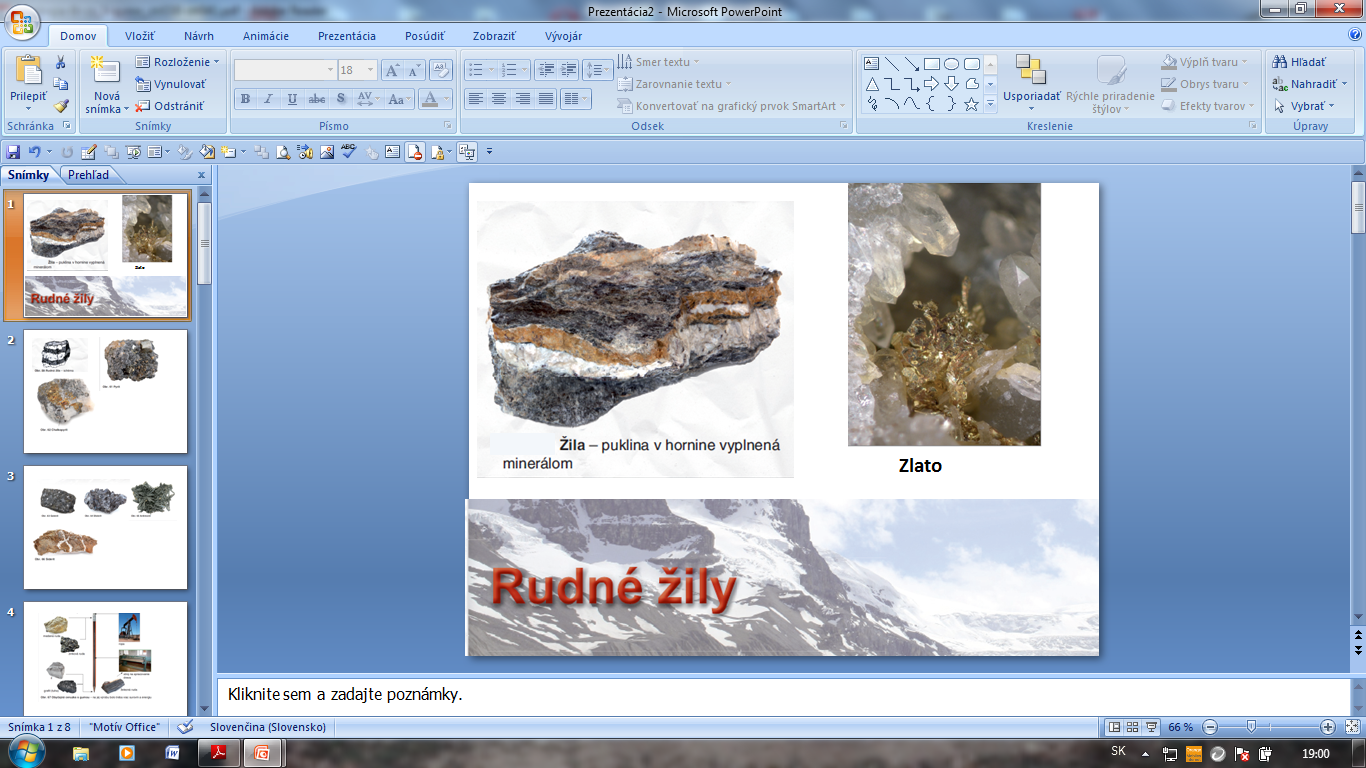 Antimonit - antimónová ruda; stĺpcovité a ihličkovité 
                          kryštály sú olovenosivej farby, mäkké
Využitie antimónu: 
                          - výroba zliatin
                          - v pyrotechnike
                          - výroba zápaliek
Ložiská:  Malé Karpaty
                Nízke Tatry
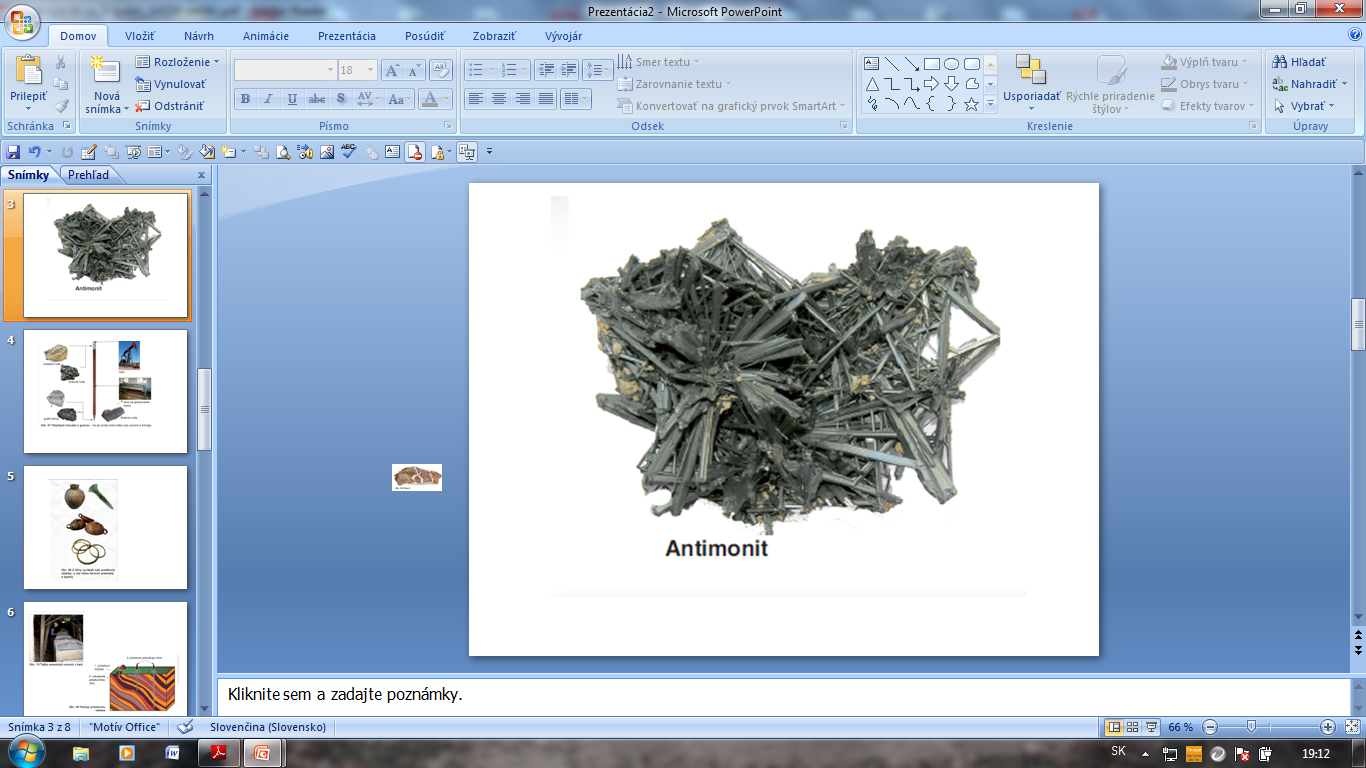 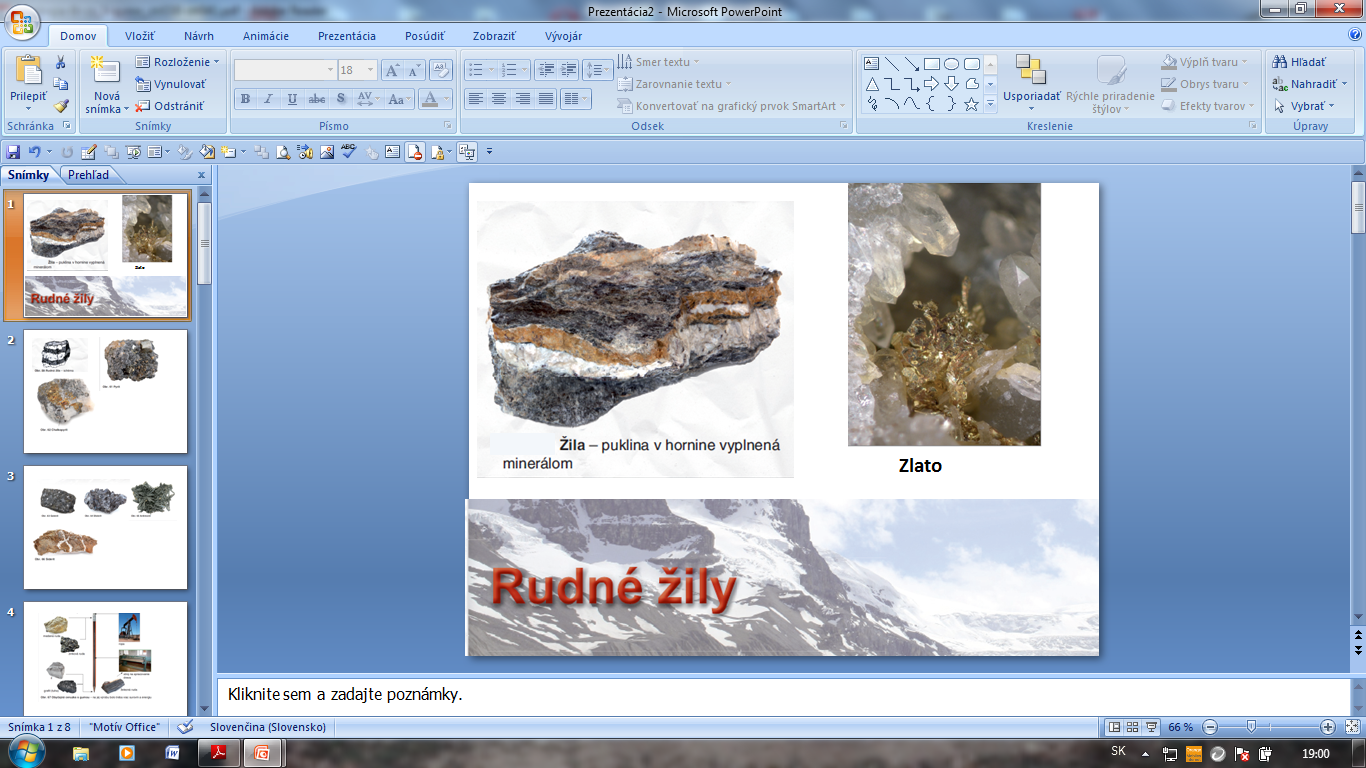 Najrozšírenejšie rudy kovov
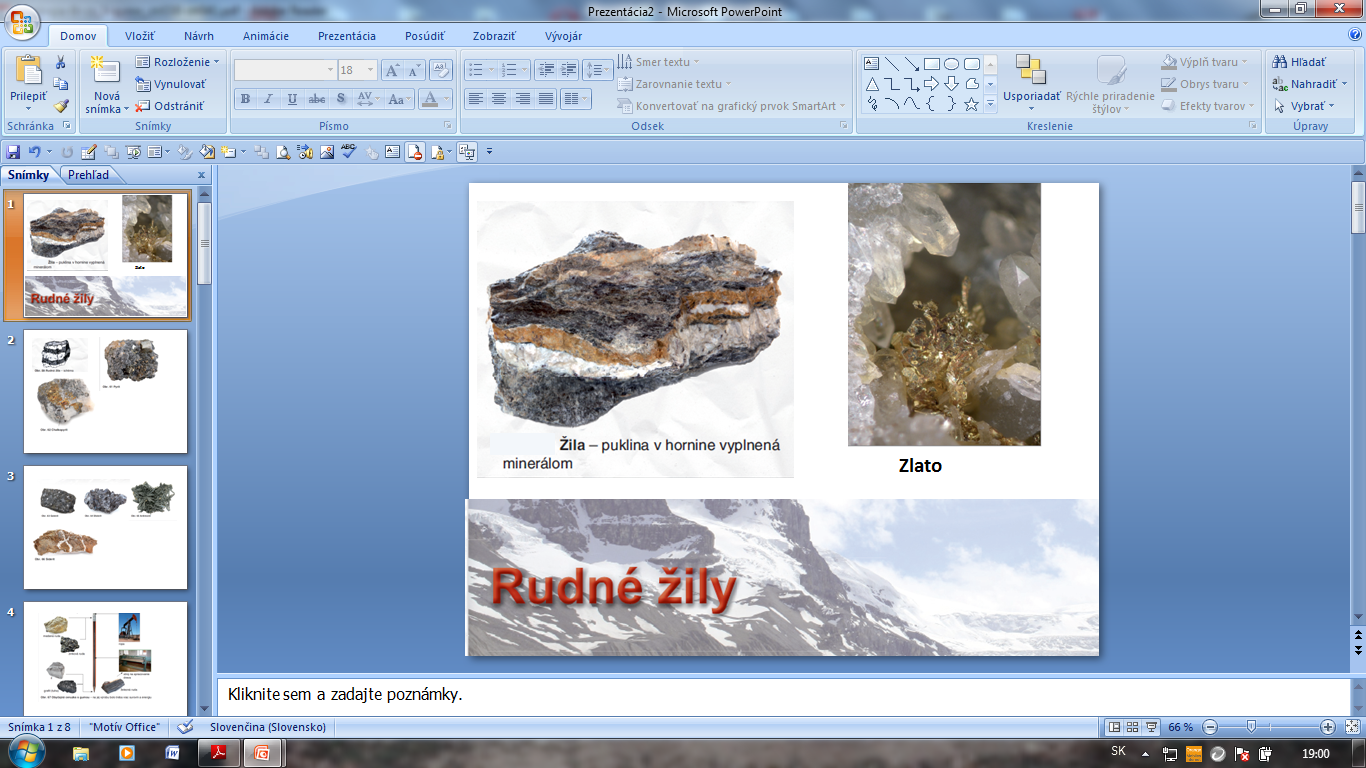 Siderit - železná ruda; kryštály tvaru sploštených 
                  kociek sú žltohnedej až hnedej farby,
               - štiepateľný
Využitie 
železa: najpoužívanejší kov
             - v stavebníctve
             - v technike
             - výroba liatin
             - výroba ocele
Ložiská: Rožňava, Nižná Slaná
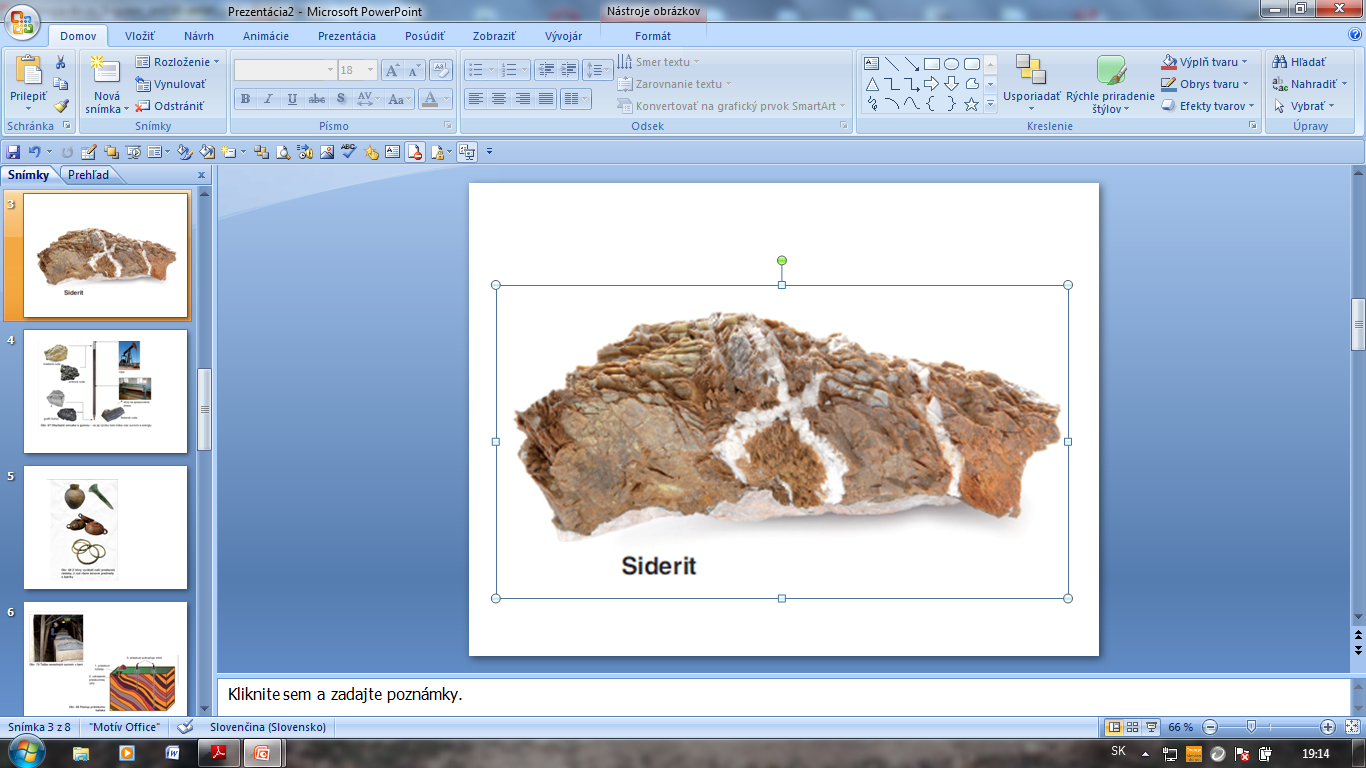 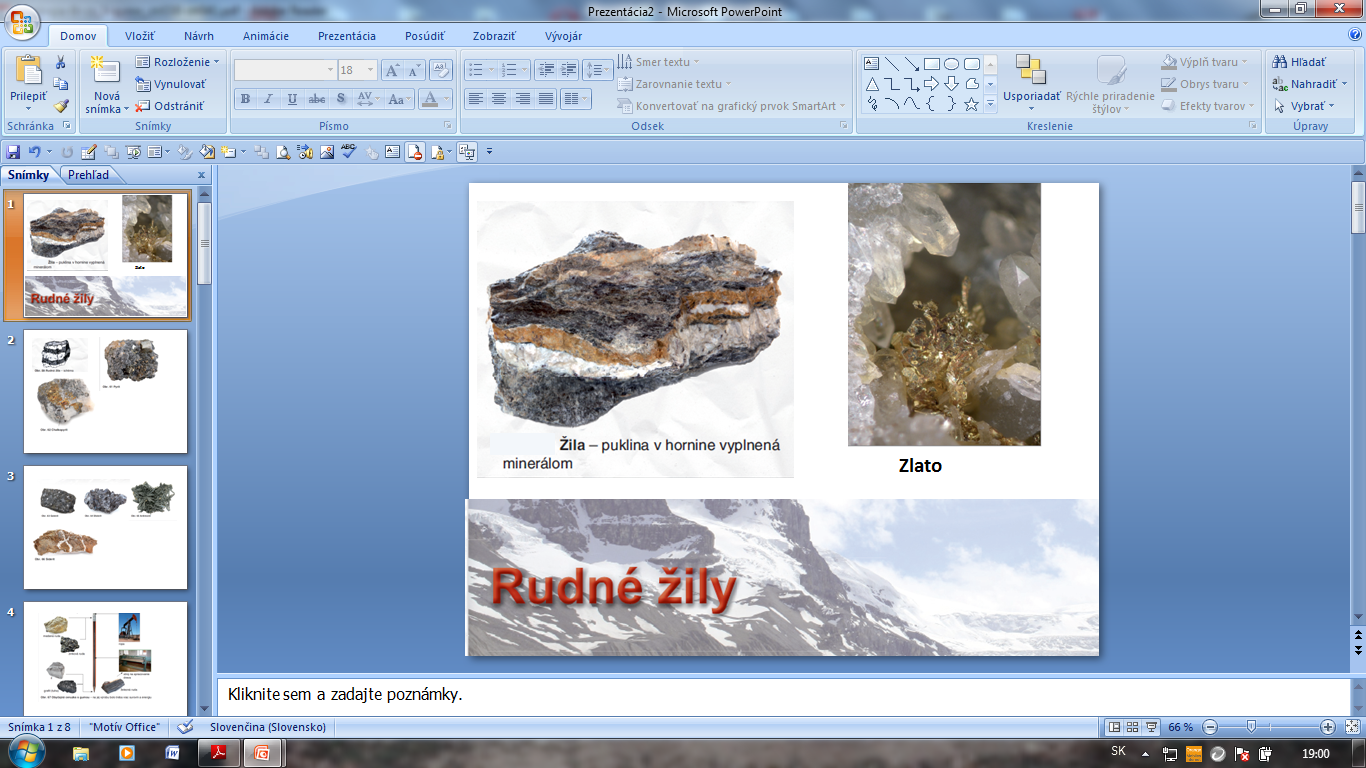 Najrozšírenejšie rudy kovov
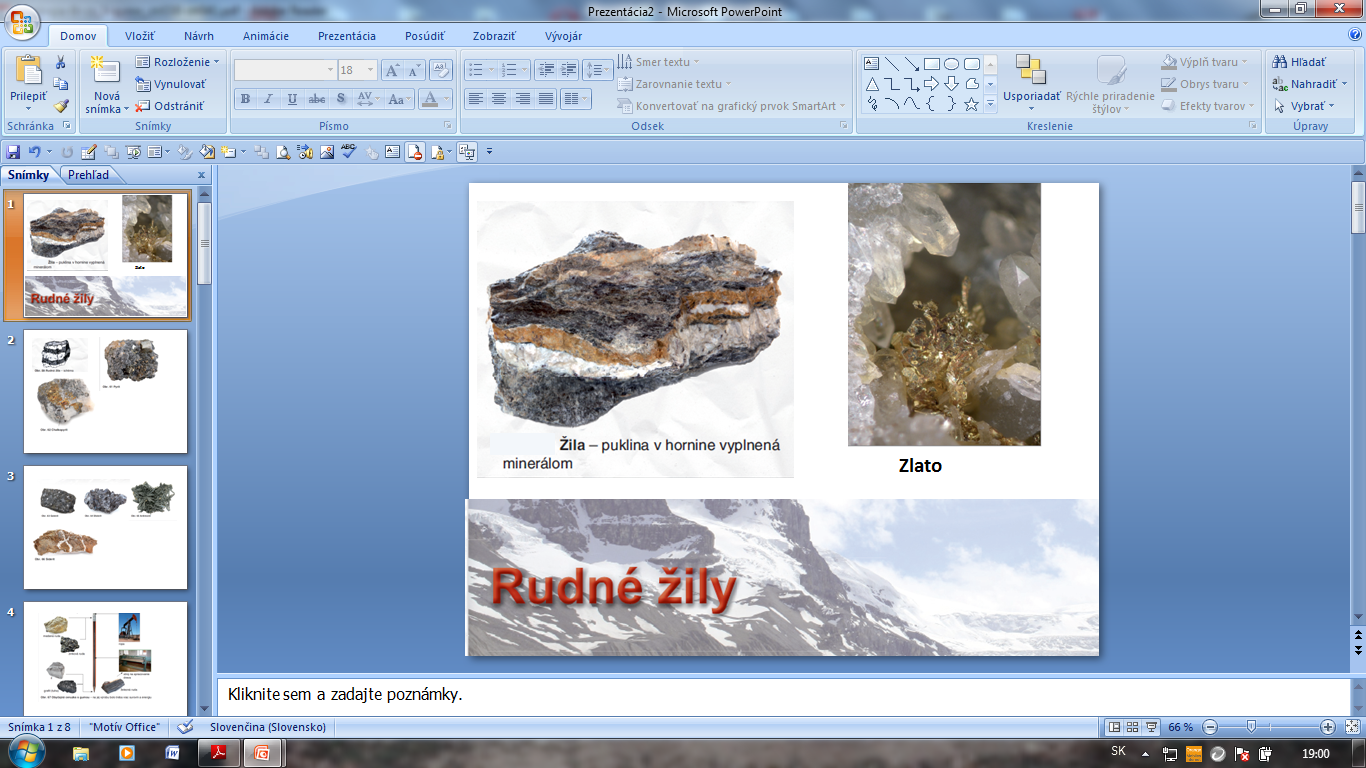 Bauxit – hliníková ruda; zmes hliníka, železa a ílu
                   červenohnedej farby, (pri výrobe hliníka ako 
                       odpad – červený kal – znečisťuje spodné vody)
Využitie hliníka: - alobal
                             - letectvo
                             - elektrotechnika
                             - zliatiny
Ložiská: najmä v trópoch
                  u nás Mojtín (zanedbateľné)
Bauxit
Príklad využitia viacerých minerálov pri výrobe 1 výrobku
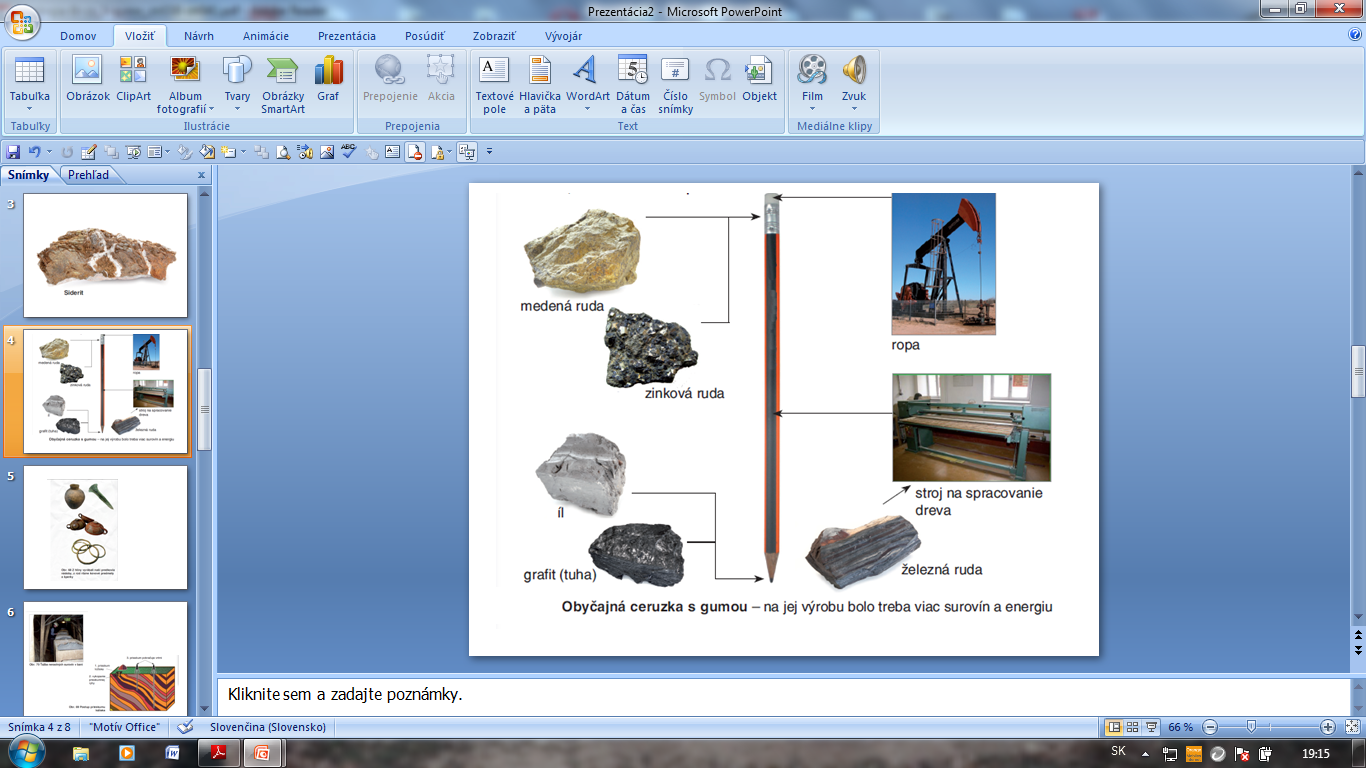 Nerudné suroviny - nekovy
Štrk a piesok - stavebníctvo
Mramor a žula - obklady
Vápenec - výroba vápna a cementu
Íly a hliny - tehly, umývadlá
Sadrovec - výroba sadry
Kremeň - výroba skla
Magnezit – žiaruvzdorný materiál
Energetické suroviny
Ropa, uhlie, zemný plyn - výroba energie
Rádioaktívne suroviny - výroba energie 
v atómových elektrárňach

Energetické suroviny sú vyčerpateľné zdroje!
Ťažba nerastných surovín
V baniach - podzemným spôsobom 
                         ak sú suroviny vo forme žíl, vrstiev, slojov
V kameňolomoch – ak sú suroviny pri povrchu
Pomocou vrtov – tekuté  a plynné suroviny i termálnu
                                      vodu
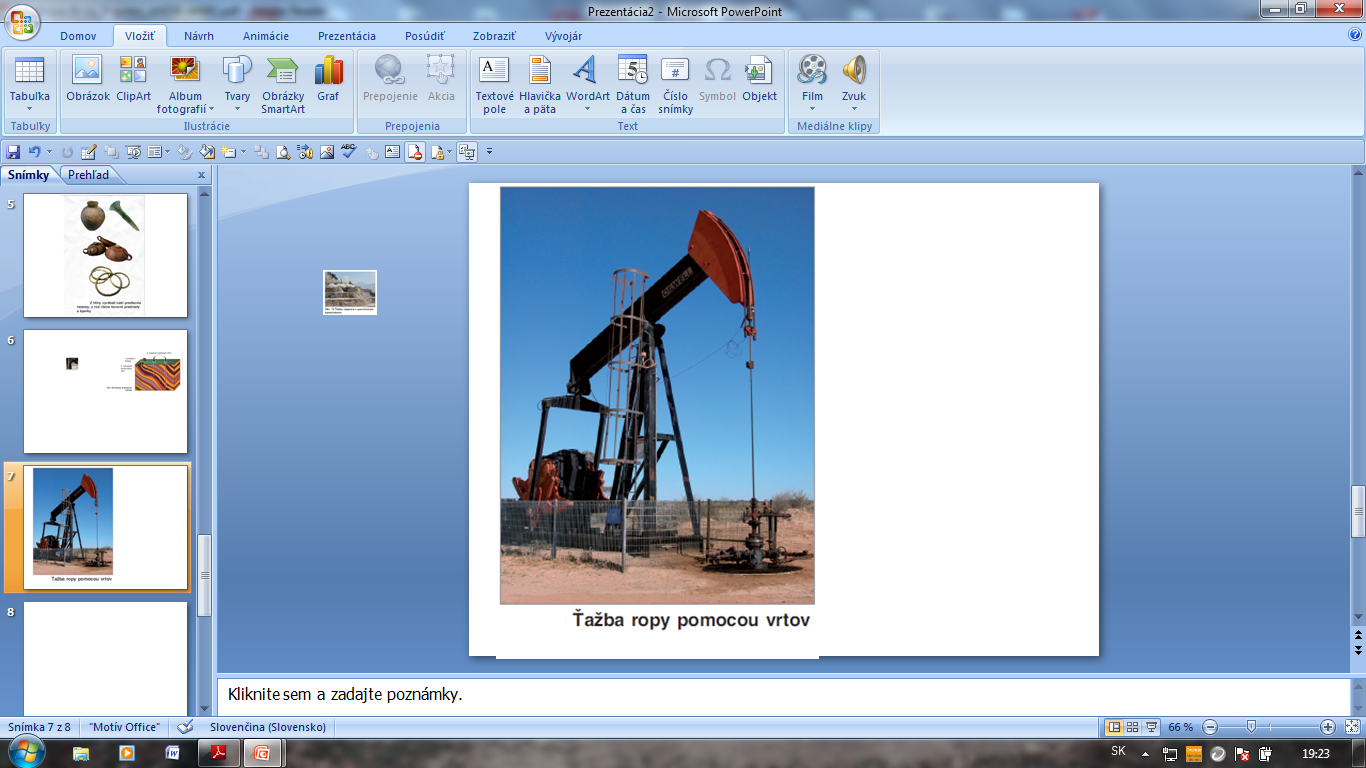 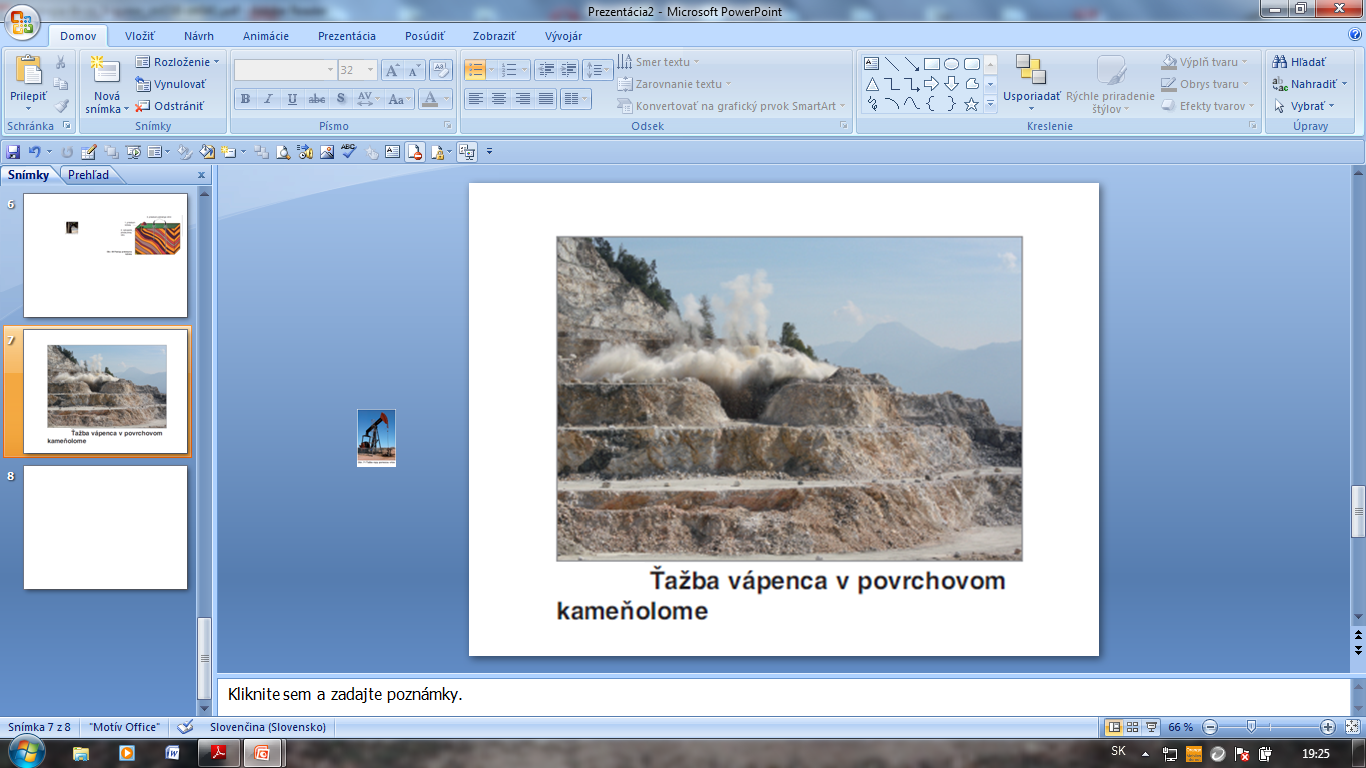 K O N I E C 




Ďakujem za pozornosť